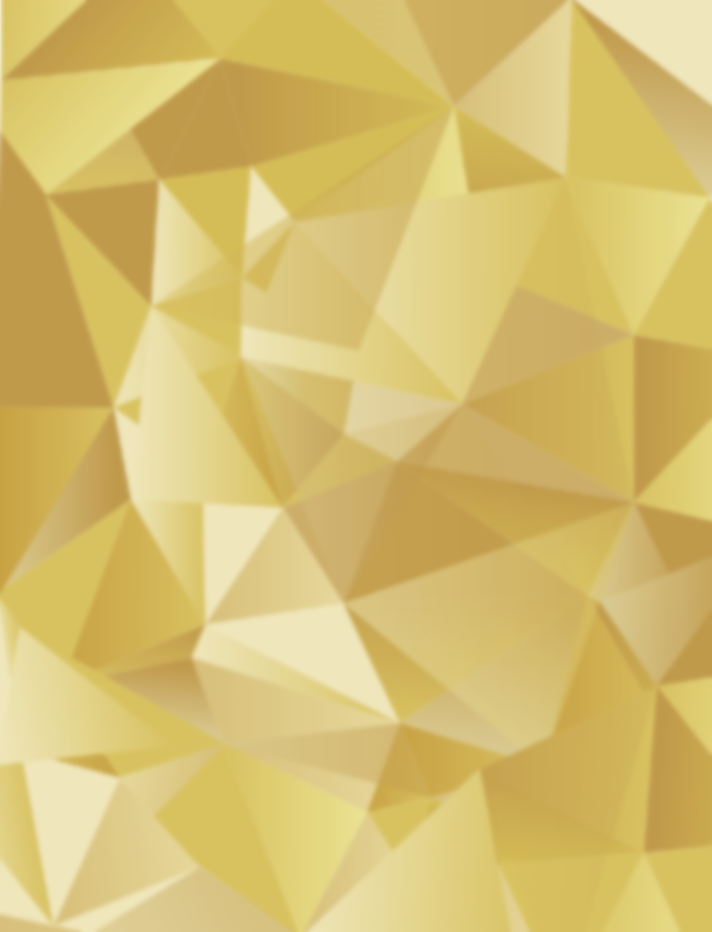 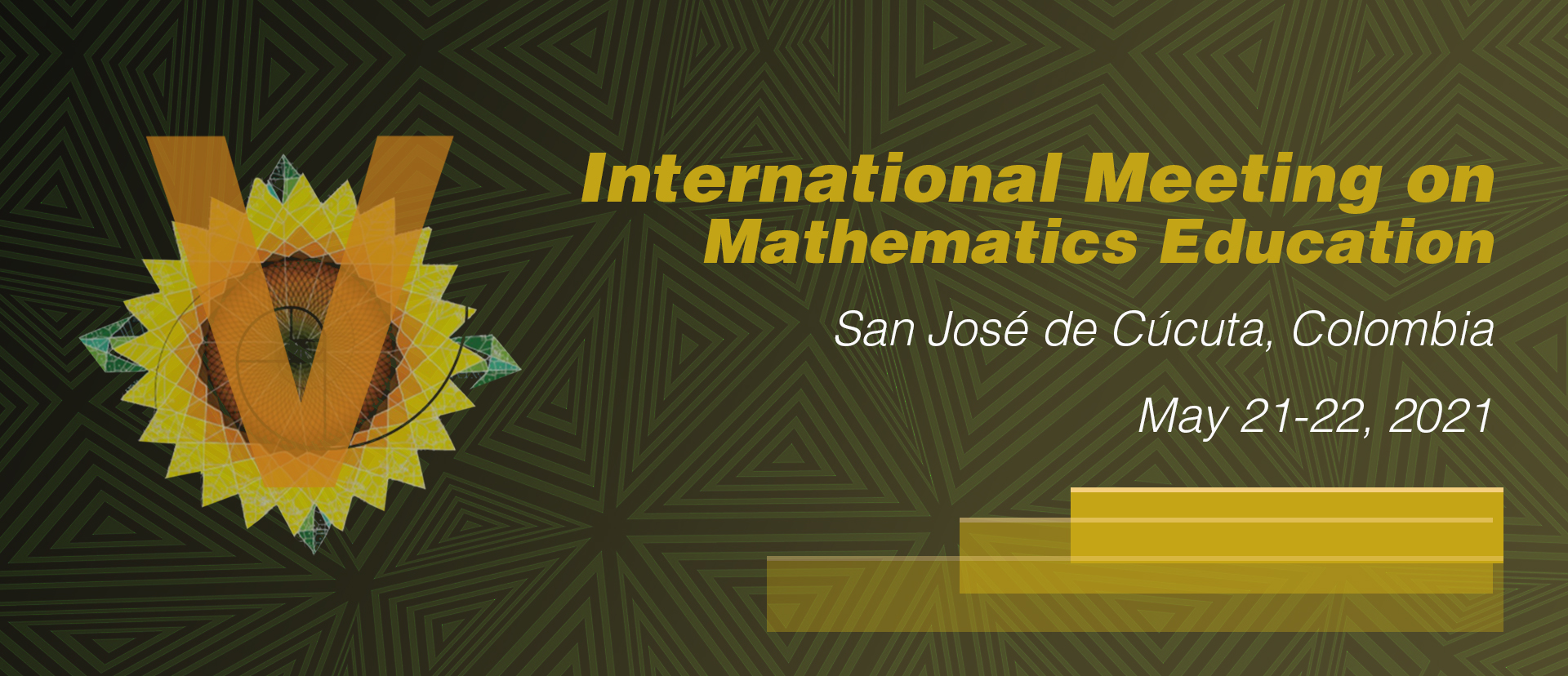 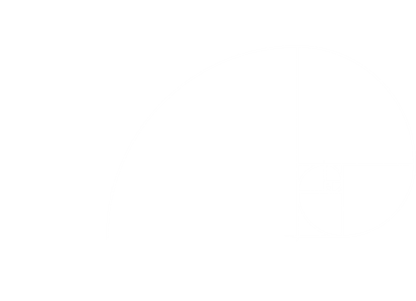 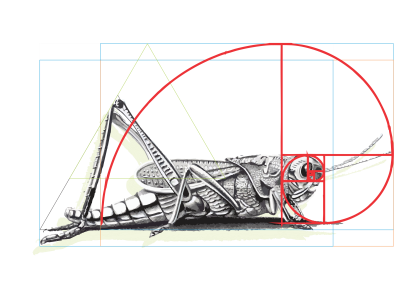 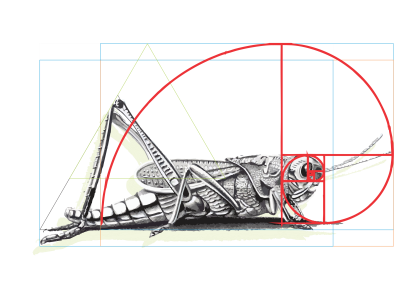 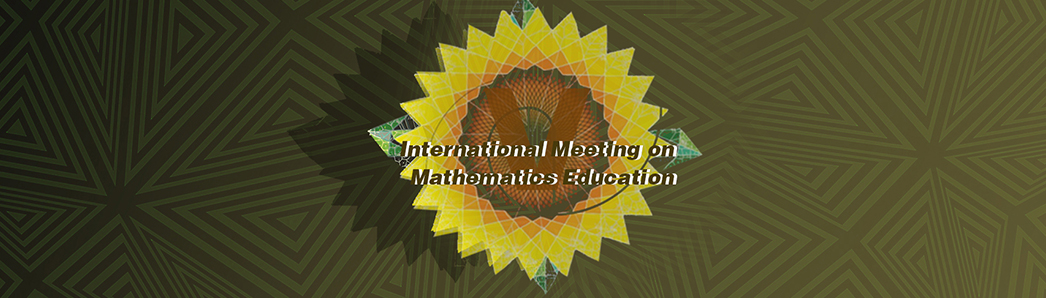 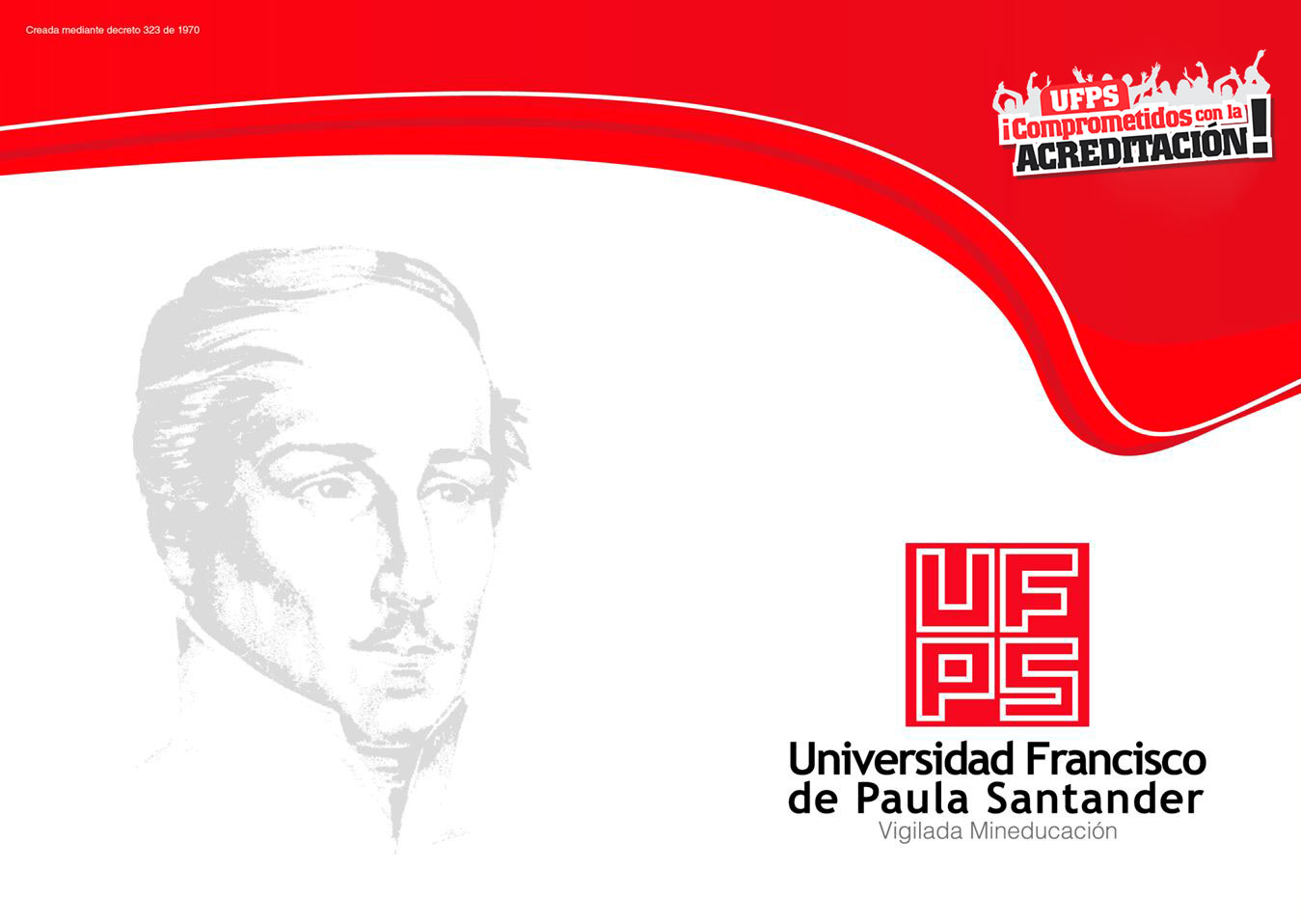 III  Encuentro Internacional en Educación Matemática
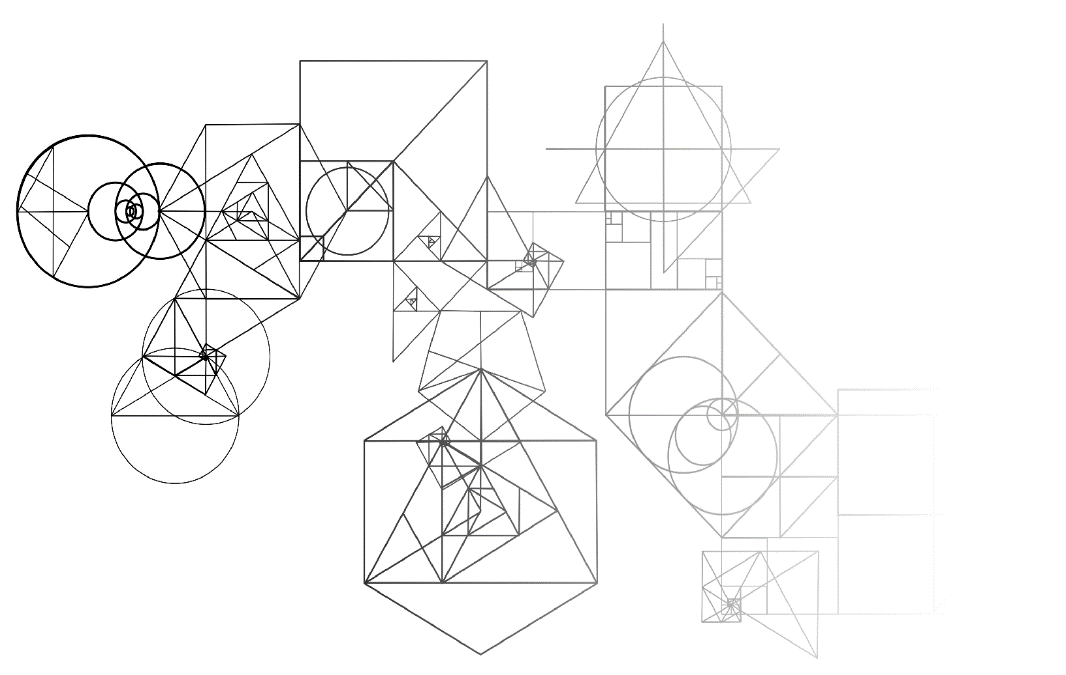 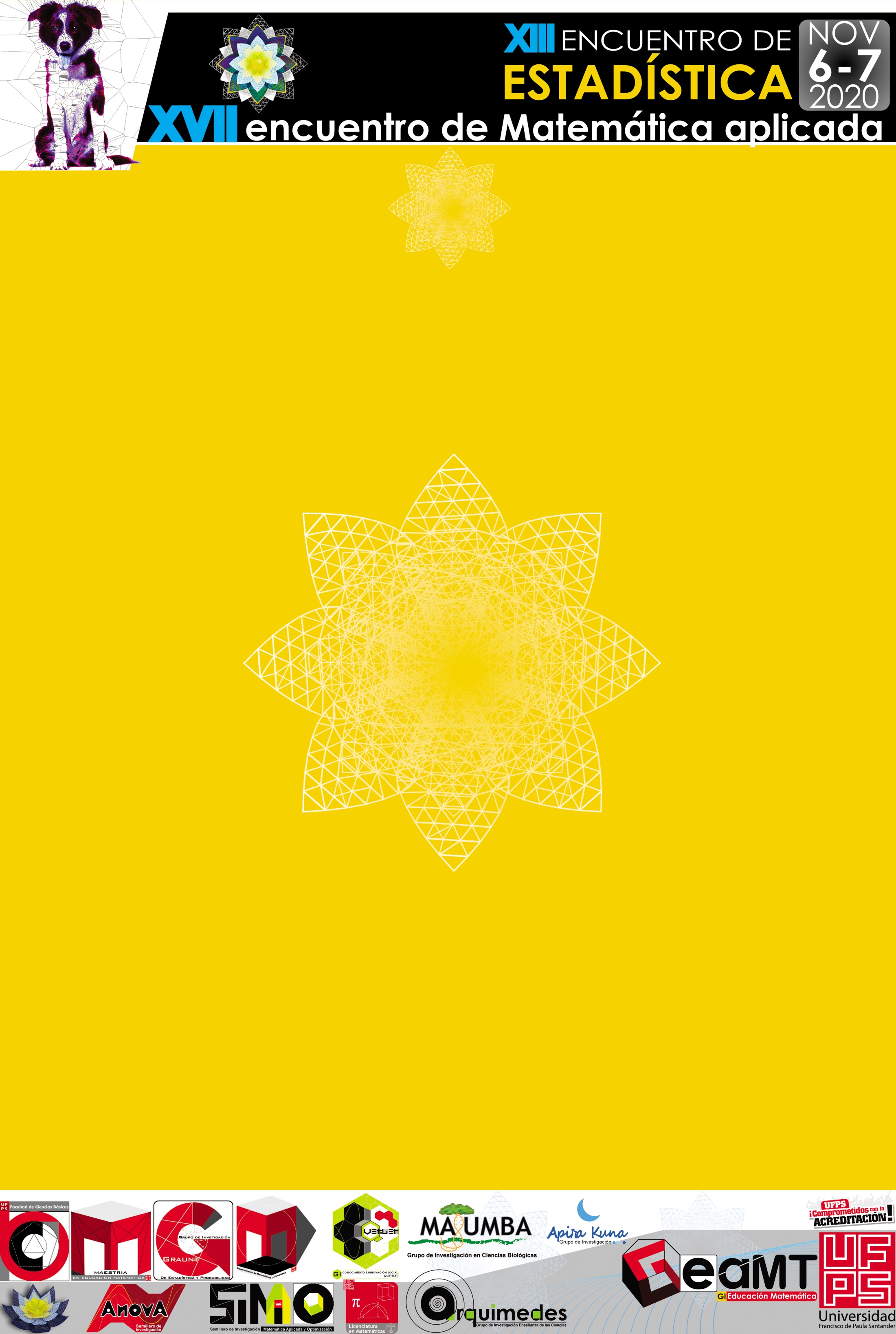 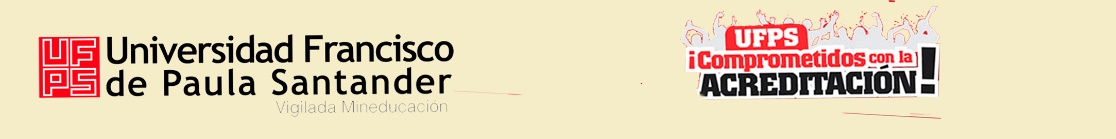 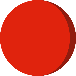 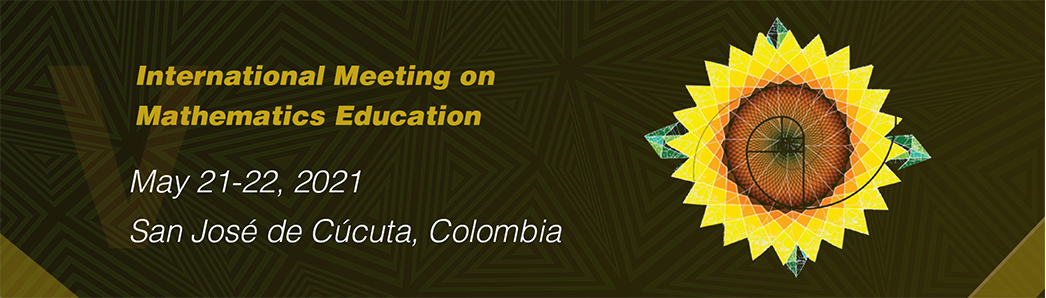 III  Encuentro Internacional en Educación Matemática
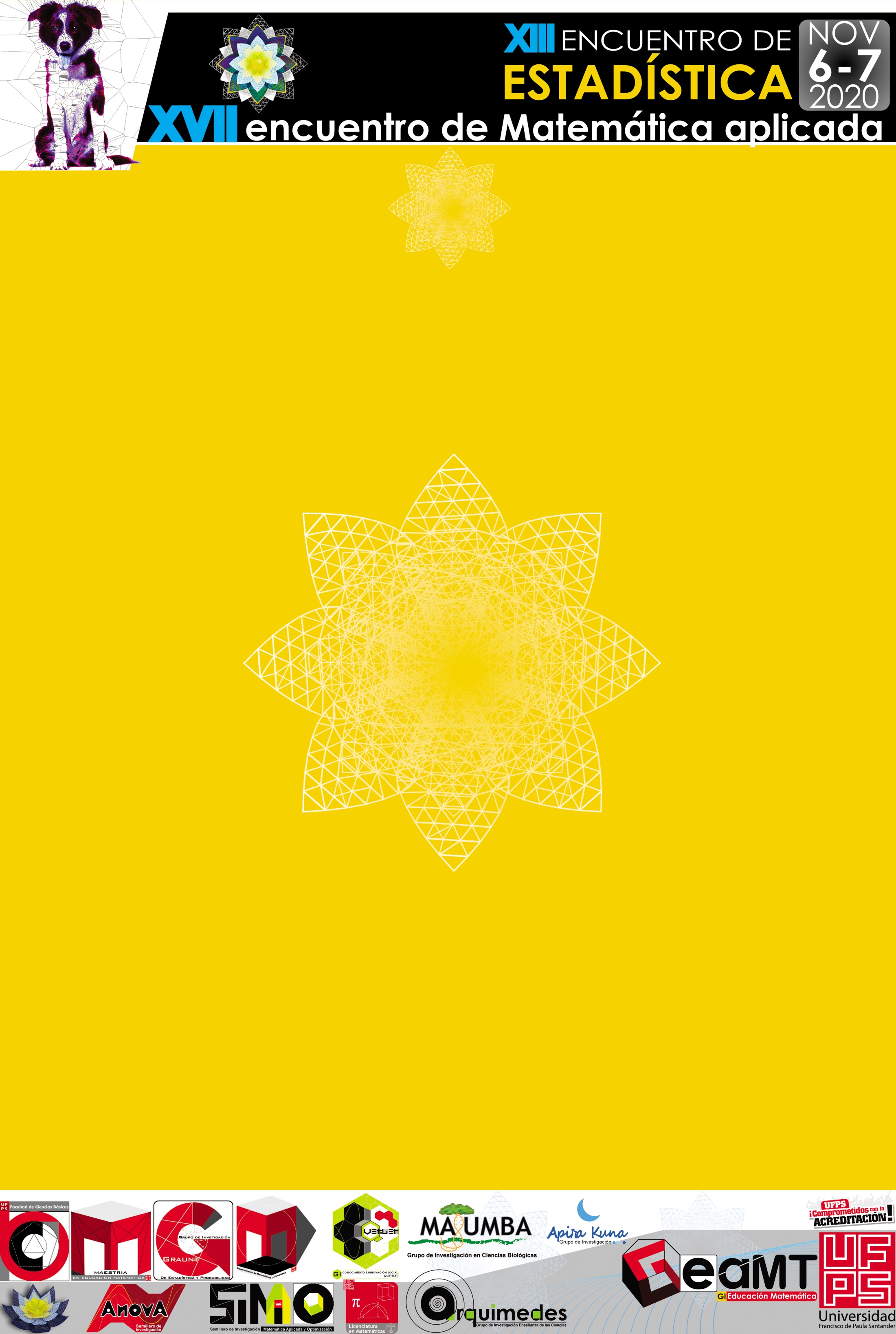 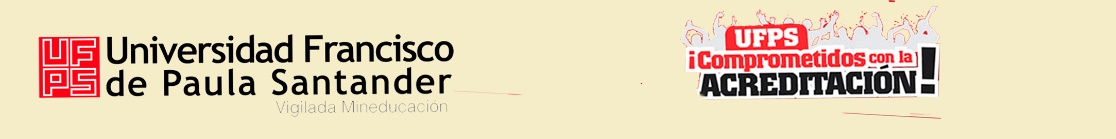 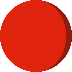 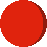 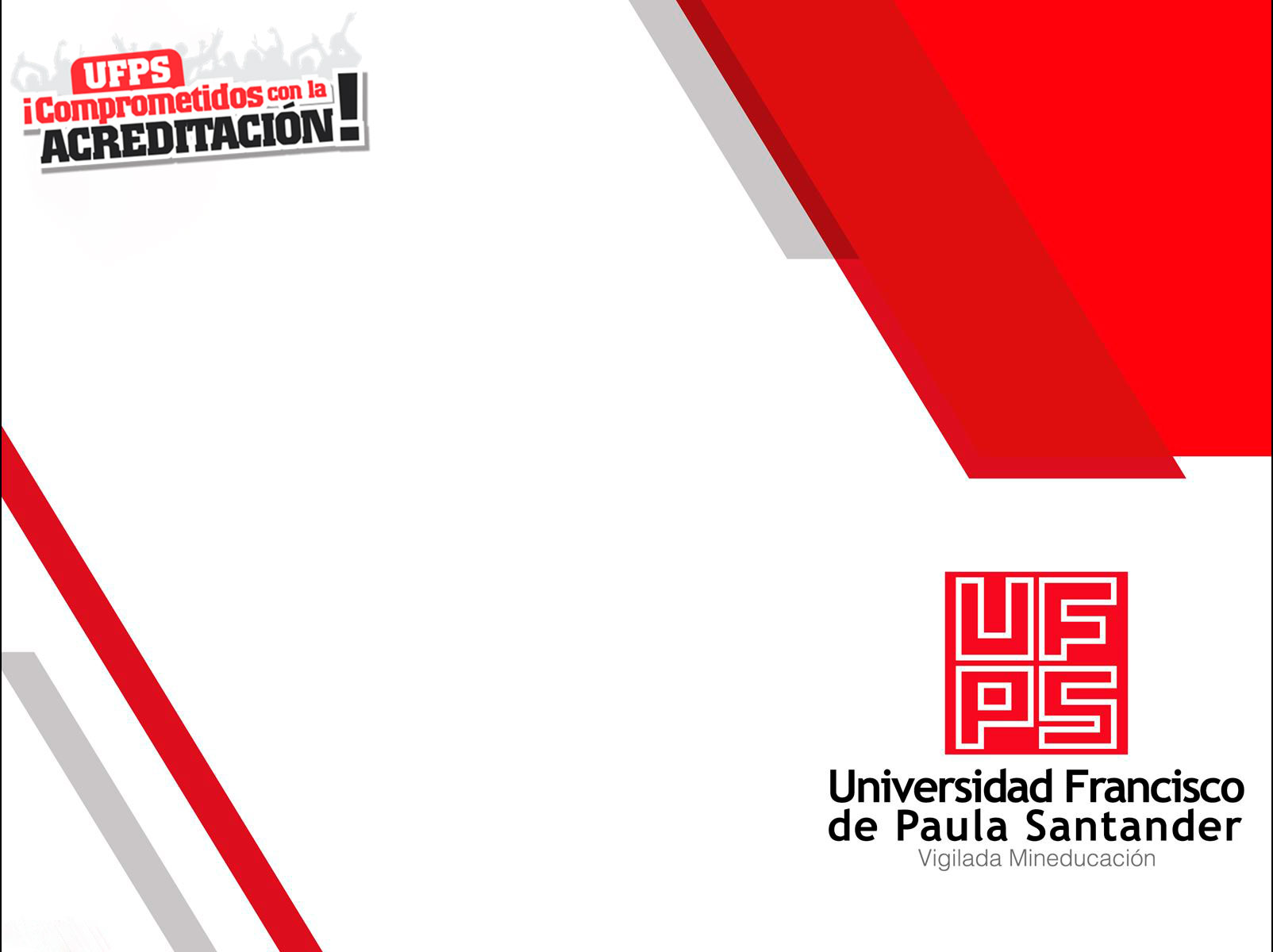 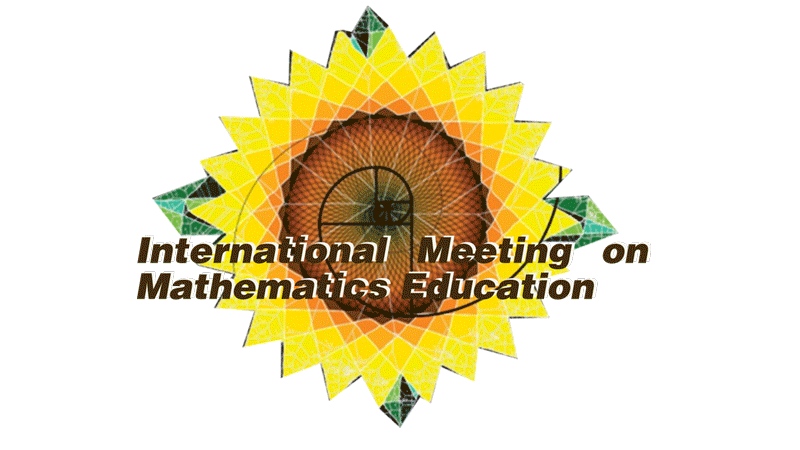 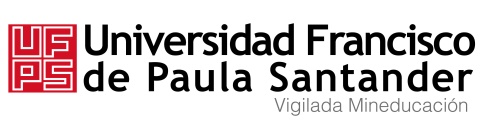 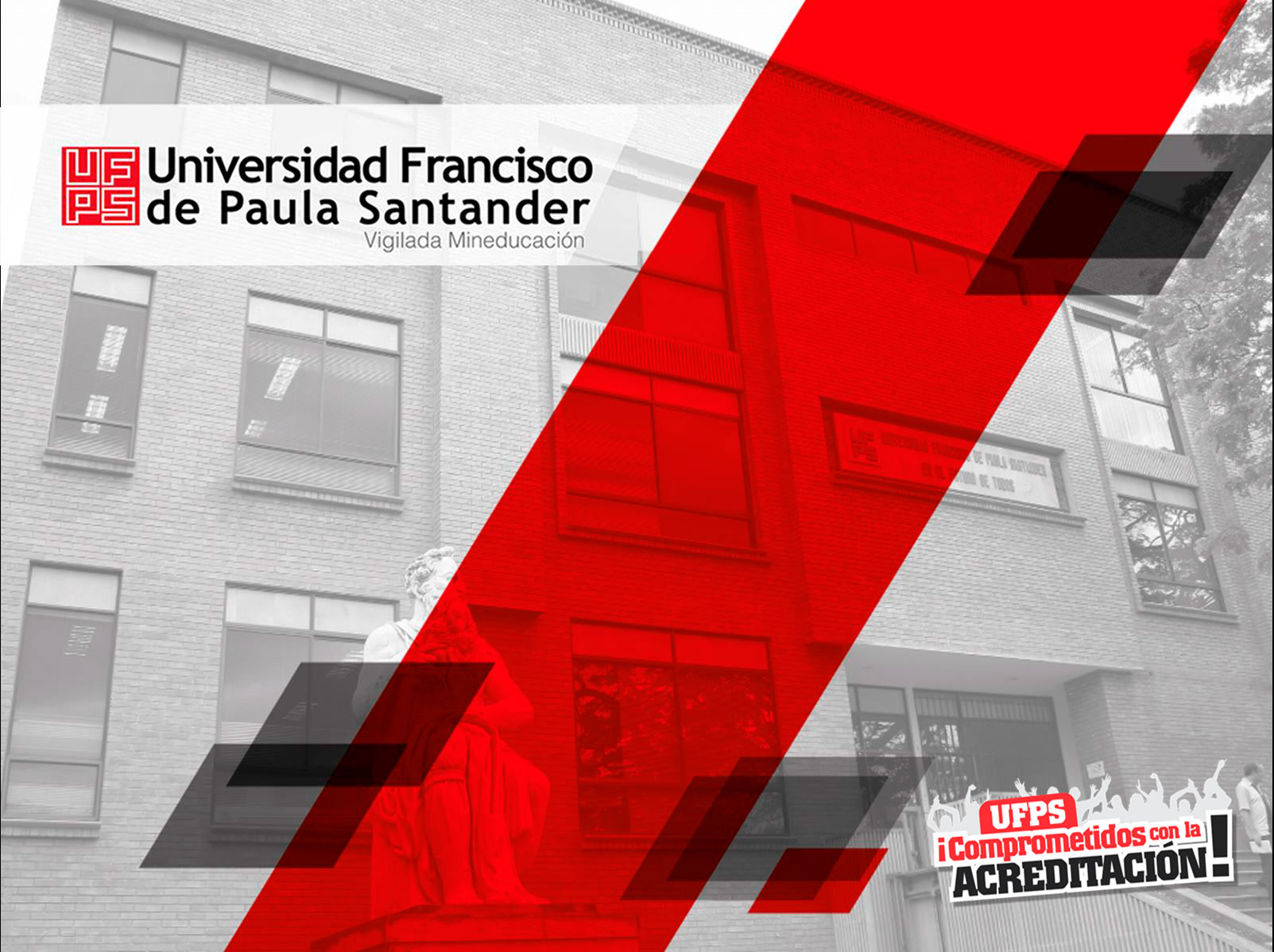 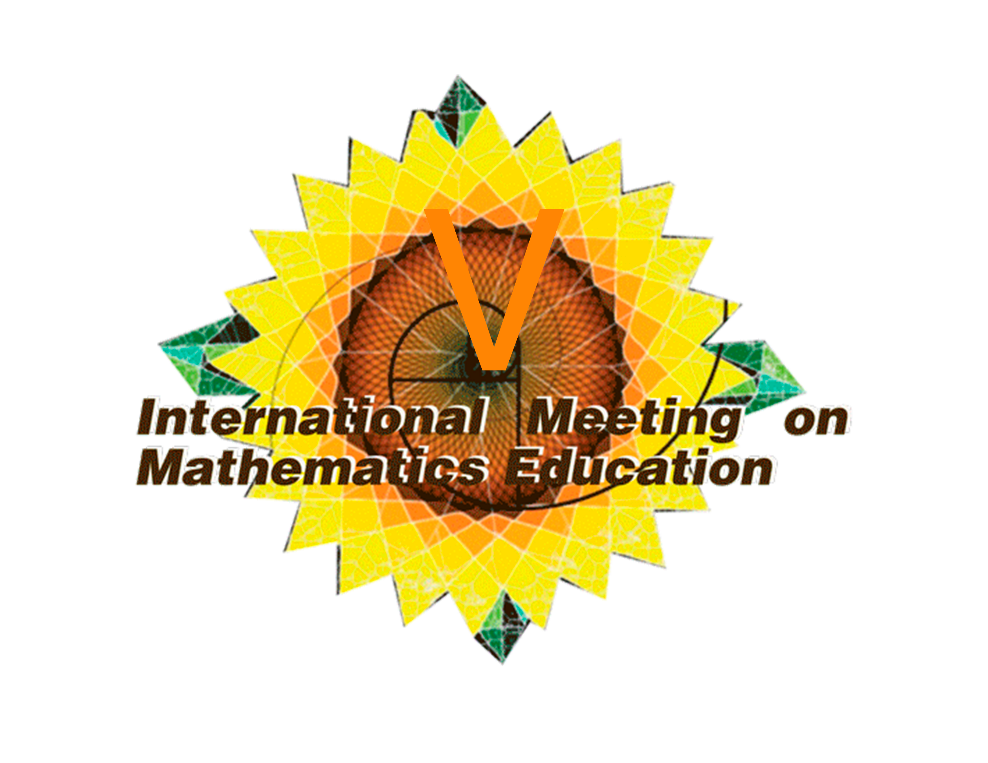 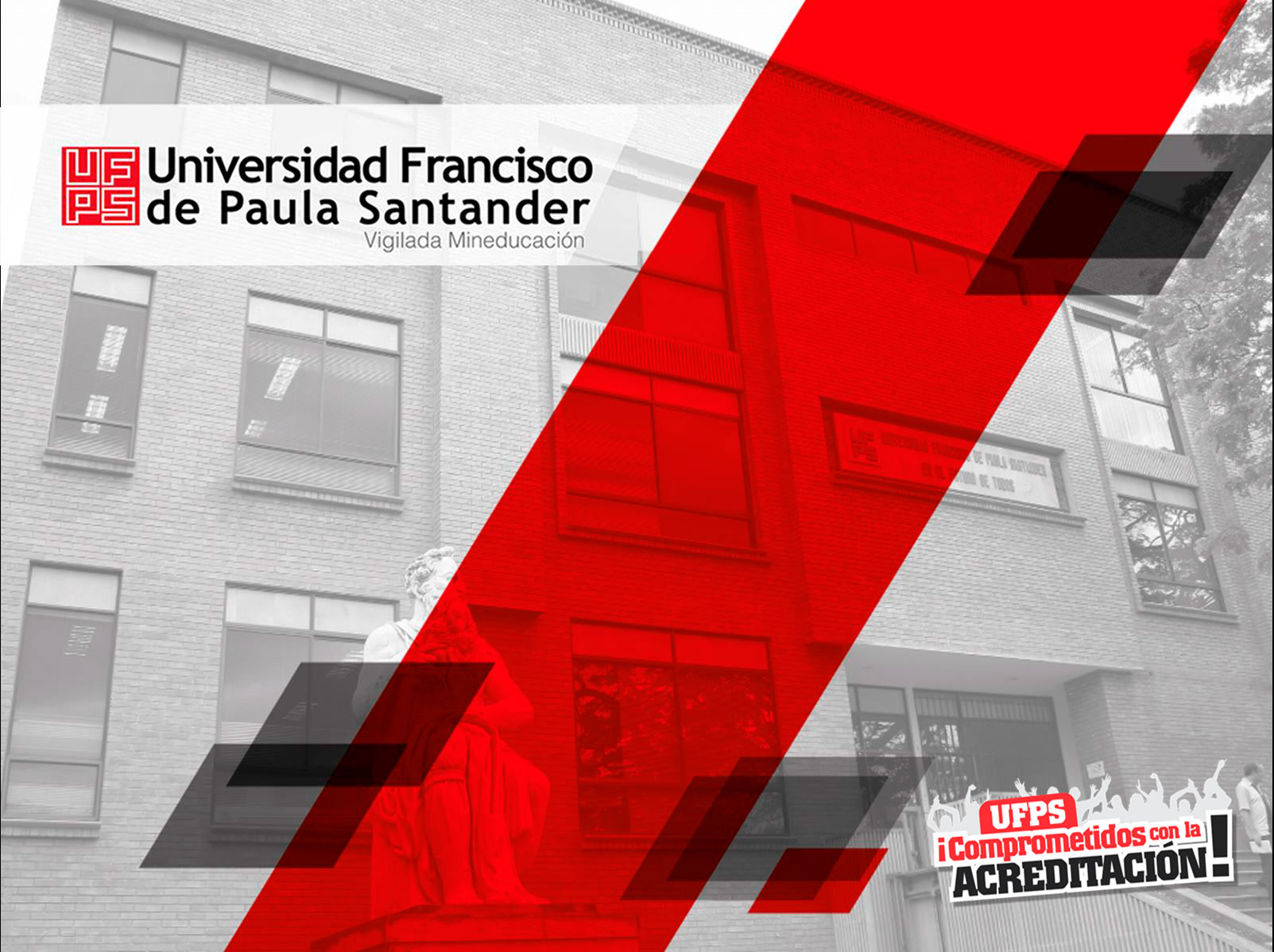 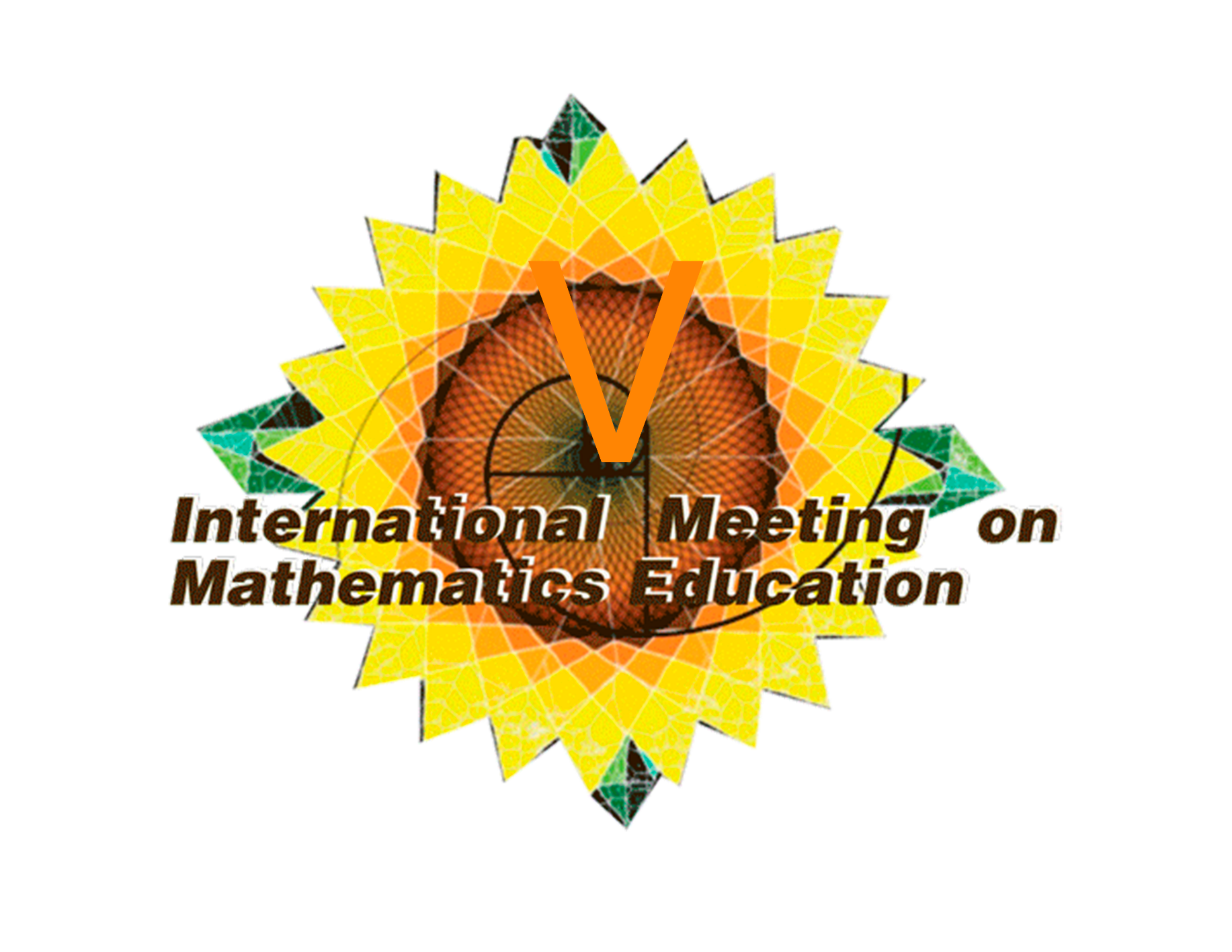